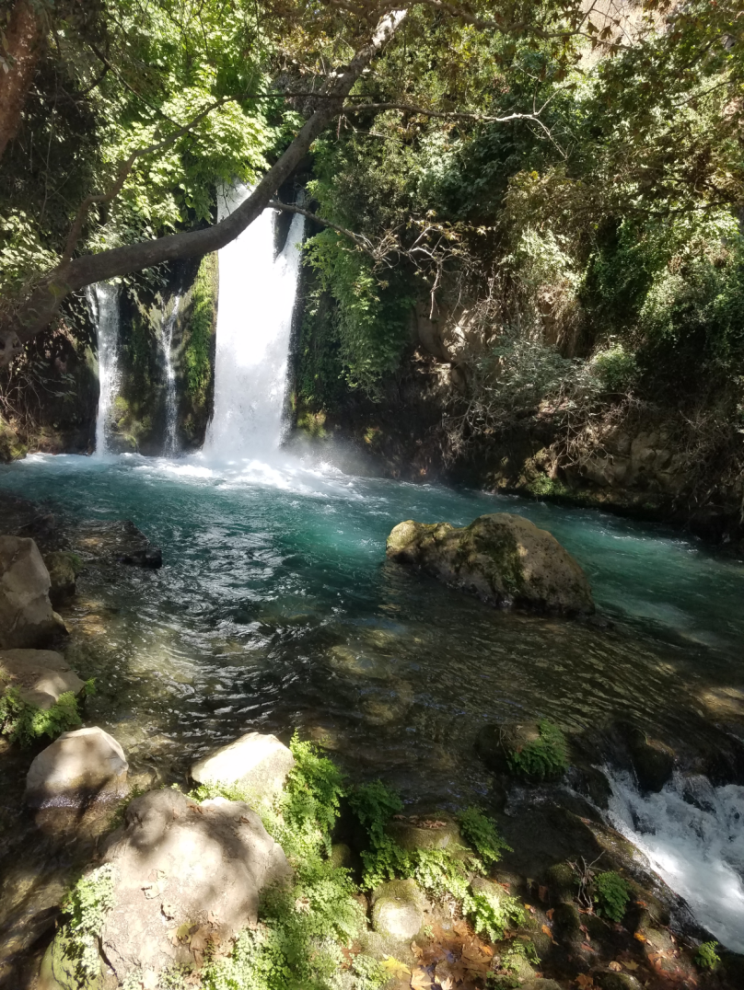 Greek-English Interlinear New Testament 
 Listen to and Learn
the Greek New Testament
The 1st Epistle of JohnChapter 4
מְקוֹר מַיִם חַיִּים 
ἡ πηγή ὕδατος ζωῆς 
The Spring of Living Water 
생명수 샘  生命水的泉源
La Fuente de Agua Viva
La Source d'Eau Vive
Die Quelle Lebendigen Wassers 
Fonte de Água Viva
‎ يَنْبُوعَ الْمِيَاهِ الْحَيَّةِ،
Prepared and Recited by Ezra Kim, PhD
1 John 4:1 

 Ἀγαπητοί,  μὴ παντὶ  πνεύματι  πιστεύετε
   beloved ones         not      every            spirit                      believe
        ἀλλὰ  δοκιμάζετε  τὰ  πνεύματα
                  but                   test                    the           spirits
  εἰ  ἐκ  τοῦ  θεοῦ  ἐστιν,  ὅτι  πολλοὶ  ψευδοπροφῆται 
    if     from    the        God    they are (it is)    for         many                false prophets  
   ἐξεληλύθασιν  εἰς  τὸν  κόσμον.
            have gone out             into       the         world




	ESV 4:1 Beloved, do not believe every spirit, but test the spirits to see whether they are from God, for many false prophets have gone out into the world.    /      CUV 4:1 親愛的弟兄阿、一切的靈、你們不可都信．總要試驗那些靈是出於　神的不是．因為世上有許多假先知已經出來了。
1 John 4:2                   ἐν  τούτῳ 
                                                       by          this 

    γινώσκετε  τὸ  πνεῦμα  τοῦ  θεοῦ· 
              you know              the           Spirit                of             God  

 πᾶν  πνεῦμα  ὃ  ὁμολογεῖ   Ἰησοῦν  Χριστὸν 
    every         spirit              that      confesses                   Jesus                   Christ 

  ἐν  σαρκὶ  ἐληλυθότα  ἐκ  τοῦ  θεοῦ  ἐστιν, 
     in           flesh                  has come              from     the           God              is



	ESV 4:2 By this you know the Spirit of God: every spirit that confesses that Jesus Christ has come in the flesh is from God,     / 	CUV 4:2 凡靈認耶穌基督是成了肉身來的、就是出於神的．從此你們可以認出神的靈來。
1 John 4:3


   καὶ  πᾶν  πνεῦμα  ὃ  μὴ  ὁμολογεῖ
      and      every         spirit           that  not        confesses  
  τὸν   Ἰησοῦν  ἐκ  τοῦ  θεοῦ  οὐκ  ἔστιν· 
    (the)          Jesus          from    the           God          not          is 
  καὶ  τοῦτό  ἐστιν   τὸ    τοῦ  ἀντιχρίστου  ὃ  ἀκηκόατε
    and          this               is       the (spirit)   of the       antichrist              which     you heard
  ὅτι  ἔρχεται,  καὶ  νῦν  ἐν  τῷ  κόσμῳ  ἐστὶν  ἤδη. 
    that      he comes          and      now       in      the        world                is          already


 
	ESV 4:3 and every spirit that does not confess Jesus is not from God. This is the spirit of the antichrist, which you heard was coming and now is in the world already.          /       CUV 4:3 凡靈不認耶穌、就不是出於神．這是那敵基督者的靈．你們從前聽見他要來．現在已經在世上了。
1 John 4:4-5 
4        Ὑμεῖς   ἐκ  τοῦ  θεοῦ  ἐστε,   τεκνία, 
          as for you  from    the        God      you are   little children 
             καὶ    νενικήκατε   αὐτούς,  
                    and     you have overcome     them
    ὅτι  μείζων  ἐστὶν   ὁ    ἐν  ὑμῖν   ἢ     ὁ     ἐν  τῷ  κόσμῳ. 
        for        greater        is     he who is  in      you    than he who is  in   the       world 
 5     αὐτοὶ   ἐκ  τοῦ  κόσμου  εἰσίν,     διὰ     τοῦτο
       as for them  from   the         world        they are   on account of    this
 ἐκ  τοῦ  κόσμου  λαλοῦσιν  καὶ  ὁ  κόσμος  αὐτῶν  ἀκούει.
 from   the        world            they speak        and    the      world          them         listens to
 
	ESV 4:4 Little children, you are from God and have overcome them, for he who is in you is greater than he who is in the world. 5 They are from the world; therefore they speak from the world, and the world listens to them.
	CUV 4:4 小子們哪、你們是屬神的、並且勝了他們．因為那在你們裡面的、比那在世界上的更大。5 他們是屬世界的．所以論世界的事、世人也聽從他們。
1 John 4:6         ἡμεῖς  ἐκ  τοῦ  θεοῦ  ἐσμεν· 
                                         as for us   from    the           God         we are
       ὁ  γινώσκων  τὸν  θεὸν  ἀκούει  ἡμῶν·
           he       who knows          the         God          listens to           us 
   ὃς  οὐκ  ἔστιν  ἐκ  τοῦ  θεοῦ  οὐκ  ἀκούει  ἡμῶν. 
 whoever  not           is          from    the          God         not        listens to          us 
  ἐκ  τούτου  γινώσκομεν  τὸ  πνεῦμα  τῆς  ἀληθείας 
    by          this                     we know                the           Spirit         of the          truth 
      καὶ  τὸ πνεῦμα  τῆς  πλάνης.
           and     the        spirit           of the       error


	ESV 4:6 We are from God. Whoever knows God listens to us; whoever is not from God does not listen to us. By this we know the Spirit of truth and the spirit of error.        /      CUV 4:6 我們是屬神的．認識神的就聽從我們．不屬神的就不聽從我們．從此我們可以認出真理的靈、和謬妄的靈來。
1 John 4:7-8 


7     Ἀγαπητοί,  ἀγαπῶμεν  ἀλλήλους,  
            beloved ones           let us love                one another
 ὅτι  ἡ  ἀγάπη  ἐκ  τοῦ  θεοῦ  ἐστιν, καὶ  πᾶς  ὁ  ἀγαπῶν
   for     the      love           from    the          God             is           and   everyone who     loves    
   ἐκ  τοῦ  θεοῦ  γεγέννηται  καὶ  γινώσκει  τὸν  θεόν.
    from    the          God           has been born        and          knows               the         God  
8  ὁ  μὴ ἀγαπῶν οὐκ ἔγνω τὸν θεόν, ὅτι ὁ θεὸς ἀγάπη ἐστίν. 
     he   not    who loves       not       knew      the     God         for   the   God         love            is
 
	ESV 4:7 Beloved, let us love one another, for love is from God, and whoever loves has been born of God and knows God. 8 Anyone who does not love does not know God, because God is love.
	CUV 4:7 親愛的弟兄阿、我們應當彼此相愛．因為愛是從神來的．凡有愛心的、都是由神而生、並且認識神。8 沒有愛心的、就不認識神．因為神就是愛。
1 John 4:9 

     ἐν   τούτῳ   ἐφανερώθη
          in           this              was made manifest  
    ἡ  ἀγάπη  τοῦ  θεοῦ   ἐν  ἡμῖν, 
      the        love             of          God        among    us
  ὅτι  τὸν  υἱὸν  αὐτοῦ  τὸν  μονογενῆ  ἀπέσταλκεν 
    that     the         Son             his              the       only begotten         he (God) sent
  ὁ  θεὸς  εἰς  τὸν  κόσμον,  ἵνα  ζήσωμεν  δι᾽  αὐτοῦ.
   the    God        into      the          world            so that    we might live  through    him


 
	ESV 4:9 In this the love of God was made manifest among us, that God sent his only Son into the world, so that we might live through him.  
	CUV 4:9  神差他獨生子到世間來、使我們藉著他得生、神愛我們的心、在此就顯明了。
1 John 4:10-11
 
10  ἐν τούτῳ  ἐστὶν  ἡ  ἀγάπη, οὐχ  ὅτι  ἡμεῖς
          in         this                is         the      love             not       that        we   
    ἠγαπήκαμεν  τὸν  θεόν,  ἀλλ᾽  ὅτι  αὐτὸς
            we have loved           the       God             but       that    he himself    
 ἠγάπησεν  ἡμᾶς  καὶ  ἀπέστειλεν  τὸν  υἱὸν  αὐτοῦ  ἱλασμὸν
        he loved               us           and            he sent                  the        Son           his             propitiation 
 περὶ  τῶν  ἁμαρτιῶν  ἡμῶν.     11   Ἀγαπητοί,  εἰ  οὕτως  ὁ  θεὸς
      for         the               sins                     our                           beloved ones        if          thus        the    God
 ἠγάπησεν  ἡμᾶς,  καὶ   ἡμεῖς  ὀφείλομεν  ἀλλήλους  ἀγαπᾶν.    
         loved                    us             also          we                  ought                   one another          to love


	ESV 4:10 In this is love, not that we have loved God but that he loved us and sent his Son to be the propitiation for our sins. 11 Beloved, if God so loved us, we also ought to love one another.   /   CUV 4:10 不是我們愛神、乃是神愛我們、差他的兒子、為我們的罪作了挽回祭、這就是愛了。11 親愛的弟兄阿、神既是這樣愛我們、我們也當彼此相愛。
1 John 4:12-13 
12   θεὸν  οὐδεὶς  πώποτε  τεθέαται. 
            God       no one          ever yet          has seen  
  ἐὰν  ἀγαπῶμεν  ἀλλήλους,  ὁ  θεὸς  ἐν  ἡμῖν
      if            we love               one another       the   God        in       us 
 μένει  καὶ  ἡ  ἀγάπη  αὐτοῦ  ἐν  ἡμῖν  τετελειωμένη  ἐστίν.    
   abides     and    the     love              his           in        us                   perfected                is 
13   Ἐν  τούτῳ  γινώσκομεν  ὅτι  ἐν  αὐτῷ  μένομεν  καὶ  αὐτὸς
         by          this              we know             that    in         him           we abide       and      he 
  ἐν  ἡμῖν,    ὅτι  ἐκ  τοῦ  πνεύματος  αὐτοῦ  δέδωκεν  ἡμῖν.
    in         us      because  from  the           Spirit                      his           he has given     to us 

	ESV 4:12 No one has ever seen God; if we love one another, God abides in us and his love is perfected in us. 13 By this we know that we abide in him and he in us, because he has given us of his Spirit.
	CUV 4:12 從來沒有人見過神．我們若彼此相愛、神就住在我們裡面、愛他的心在我們裡面得以完全了．13  神將他的靈賜給我們、從此就知道我們是住在他裡面、他也住在我們裡面。
1 John 4:14-15 


14  καὶ ἡμεῖς τεθεάμεθα καὶ μαρτυροῦμεν
         and        we               have seen            and         we testify   
 ὅτι  ὁ πατὴρ  ἀπέσταλκεν  τὸν υἱὸν  σωτῆρα τοῦ κόσμου. 
  that    the    Father              has sent                    the     Son               Savior        of the     world
15 ὃς ἐὰν  ὁμολογήσῃ  ὅτι  Ἰησοῦς  ἐστιν  ὁ υἱὸς τοῦ θεοῦ, 
        whoever             confesses              that         Jesus               is           the    Son       of       God
   ὁ  θεὸς  ἐν  αὐτῷ  μένει  καὶ  αὐτὸς  ἐν  τῷ  θεῷ. 
    the     God        in        him             abides       and         he               in      the     God

 

	ESV 4:14 And we have seen and testify that the Father has sent his Son to be the Savior of the world. 15 Whoever confesses that Jesus is the Son of God, God abides in him, and he in God.     /    CUV 4:14 父差子作世人的救主、這是我們所看見且作見證的。15 凡認耶穌為神兒子的、神就住在他裡面、他也住在神裡面。
1 John 4:16 

καὶ  ἡμεῖς  ἐγνώκαμεν  καὶ  πεπιστεύκαμεν
 and       we                    knew                   and            we believed
     τὴν  ἀγάπην  ἣν  ἔχει  ὁ  θεὸς  ἐν  ἡμῖν. 
          the           love              that       has     the    God          in         us
   Ὁ  θεὸς  ἀγάπη  ἐστίν,  καὶ  ὁ  μένων  ἐν  τῇ  ἀγάπῃ 
     the     God             love              is               and     he   who abides    in      the        love
     ἐν  τῷ  θεῷ  μένει,  καὶ  ὁ  θεὸς  ἐν  αὐτῷ  μένει. 
          in      the       God      he abides      and    the    God         in         him            abides
 


	ESV 4:16  So we have come to know and to believe the love that God has for us. God is love, and whoever abides in love abides in God, and God abides in him.     /        CUV 4:16 神愛我們的心、我們也知道也信。神就是愛．住在愛裡面的、就是住在神裡面、神也住在他裡面。
1 John 4:17 

  ἐν  τούτῳ  ετελείωται  ἡ  ἀγάπη
     by        this                is perfected          the      love  
  μεθ᾽  ἡμῶν,  ἵνα  παρρησίαν  ἔχωμεν
    with            us            so that        confidence          we may have
  ἐν  τῇ  ἡμέρᾳ  τῆς  κρίσεως,  ὅτι  καθὼς  ἐκεῖνός  ἐστιν, 
     in     the         day           of the        judgment    because        as                he (that)           is    
    καὶ  ἡμεῖς  ἐσμεν  ἐν  τῷ  κόσμῳ  τούτῳ. 
        also        we                are            in      the          world             this 




	ESV 4:17 By this is love perfected with us, so that we may have confidence for the day of judgment, because as he is so also are we in this world.    /      CUV 4:17 這樣、愛在我們裡面得以完全、我們就可以在審判的日子、坦然無懼．因為他如何、我們在這世上也如何。
1 John 4:18-19 
18      φόβος  οὐκ  ἔστιν  ἐν  τῇ  ἀγάπῃ,  
                  fear          not      there is    in     the       love 
 ἀλλ᾽  ἡ  τελεία  ἀγάπη  ἔξω  βάλλει  τὸν  φόβον, 
   but      the    perfect         love           out         casts           the        fear  
                ὅτι  ὁ  φόβος   κόλασιν  ἔχει, 
                         for     the     fear           punishment     has
     ὁ  δὲ  φοβούμενος  οὐ  τετελείωται  ἐν  τῇ  ἀγάπῃ. 
        he  and        who fears               not   has been perfected   in    the      love 
19   ἡμεῖς  ἀγαπῶμεν,  ὅτι  αὐτὸς  πρῶτος  ἠγάπησεν  ἡμᾶς. 
             we               love                because      he             first                    loved                us
  
	ESV 4:18 There is no fear in love, but perfect love casts out fear. For fear has to do with punishment, and whoever fears has not been perfected in love. 19 We love because he first loved us.    /   CUV 4:18 愛裡沒有懼怕．愛既完全、就把懼怕除去．因為懼怕裡含著刑罰．懼怕的人在愛裡未得完全。19 我們愛、因為神先愛我們。
1 John 4:20 



  ἐάν  τις  εἴπῃ  ὅτι  ἀγαπῶ  τὸν  θεὸν
       if      anyone   says        that       I love             the        God
 καὶ  τὸν  ἀδελφὸν  αὐτοῦ  μισῇ,  ψεύστης  ἐστίν· 
   and      the            brother              his             he hates              a liar               he is 
 ὁ  γὰρ  μὴ  ἀγαπῶν  τὸν  ἀδελφὸν  αὐτοῦ  ὃν  ἑώρακεν, 
  he     for       not       who loves          the           brother                  his       whom     he has seen   
   τὸν  θεὸν  ὃν  οὐχ  ἑώρακεν  οὐ  δύναται  ἀγαπᾶν.
      the          God      whom  not        he has seen        not        he is able           to love
 

	ESV 4:20 If anyone says, "I love God," and hates his brother, he is a liar; for he who does not love his brother whom he has seen cannot love God whom he has not seen.   /  CUV 1 John 4:20 人若說、我愛神、卻恨他的弟兄、就是說謊話的．不愛他所看見的弟兄、就不能愛沒有看見的神。〔有古卷作怎能愛沒有看見的神呢〕
1 John 4:21 


          καὶ  ταύτην  τὴν  ἐντολὴν
                     and              this             the      commandment   

  ἔχομεν  ἀπ᾽  αὐτοῦ,    ἵνα  ὁ  ἀγαπῶν  τὸν  θεὸν
      we have          from            him                   that     he        who loves           the          God

     ἀγαπᾷ  καὶ  τὸν  ἀδελφὸν  αὐτοῦ. 
           must love        also        the             brother                  his 


	ESV 4:21 And this commandment we have from him: whoever loves God must also love his brother.
	CUV 4:21 愛神的、也當愛弟兄、這是我們從神所受的命令。